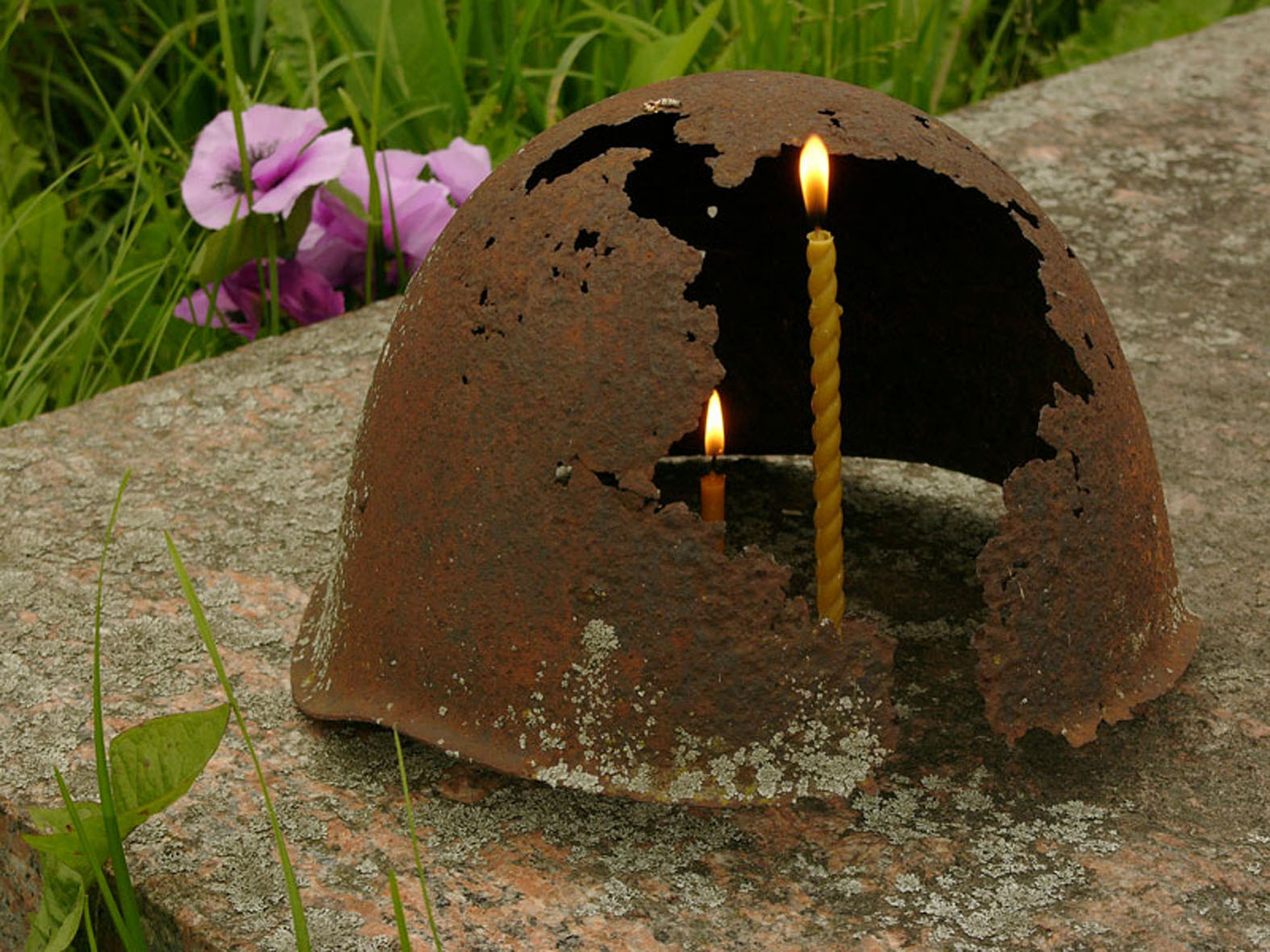 Весна победы
Интерактивная викторина
 для  учащихся
 4 - 7  классов
Область применения:
классный час в указанных классах
Автор:
Ольга Михайловна Степанова, 
                 учитель английского языка  МБОУ «Цивильская СОШ №1 
имени Героя Советского Союза М.В. Силантьева»
города Цивильск   Чувашской Республики
2019
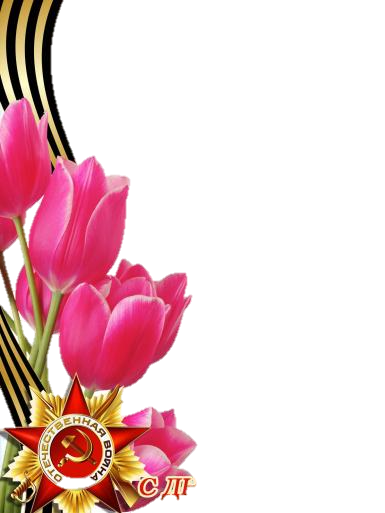 Весна пришла и День Победы
Встречает снова вся страна.
Давно не слышно канонады,
Но не забыта та __________ .
война
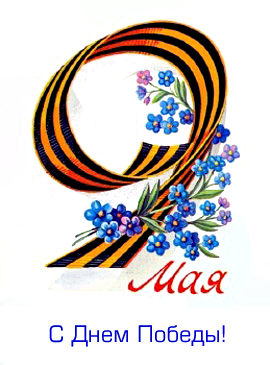 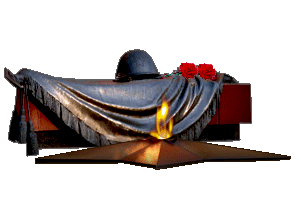 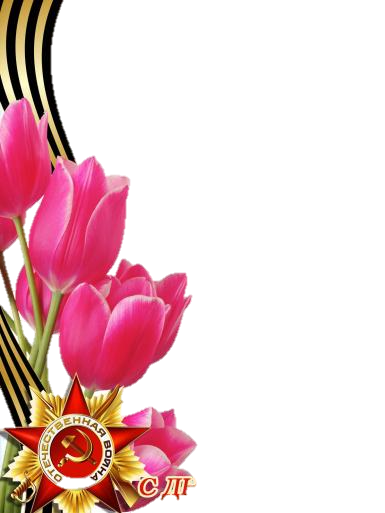 Бои тяжелые под Брестом
И отступленье до Москвы.
Разгром врага под Сталинградом
Победы первые ___________ .
ростки
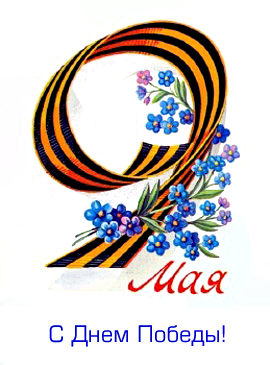 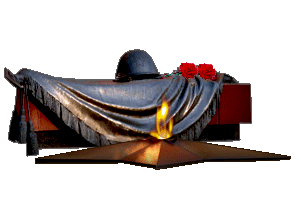 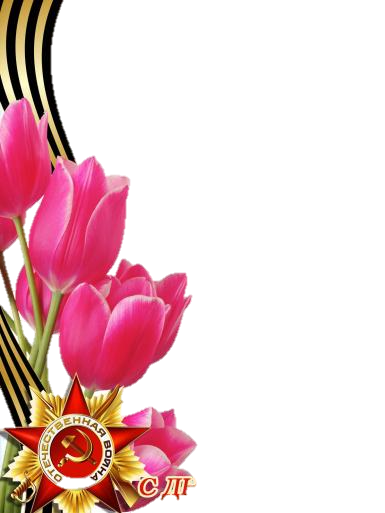 Весна Победы, гром салютов
И слёзы на глазах солдат.
Как долго ждали мы Победы
И майский праздничный ________.
парад
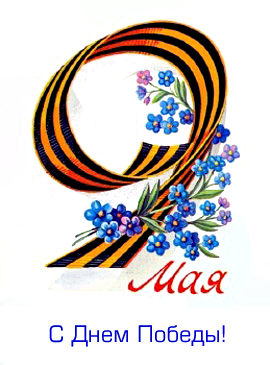 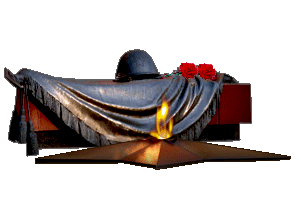 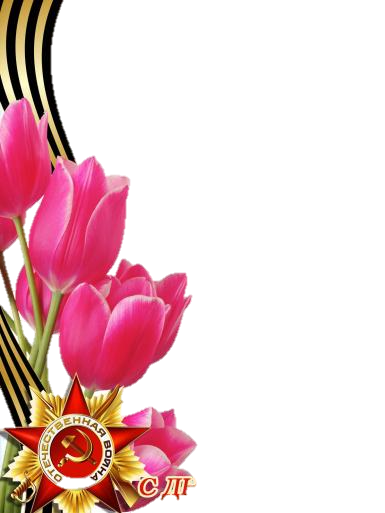 На фронте и в глубоком тыле,
Ковал Победу весь народ.
Не все вернулись с поля брани,
Их ____________ в памяти живёт.
подвиг
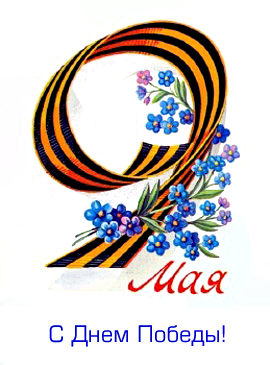 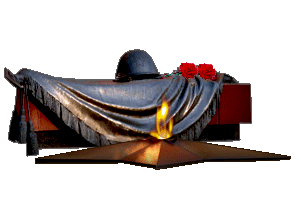 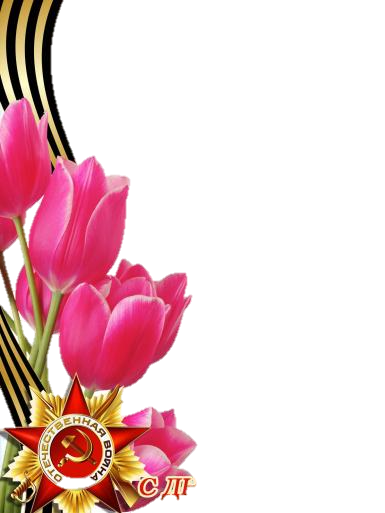 Мы помним Вас,герои, поимённо.
И гордо- "ветеранами"- зовём.
И от потомков всей страны огромной
За ратный подвиг низкий  
Вам _____________ !
поклон
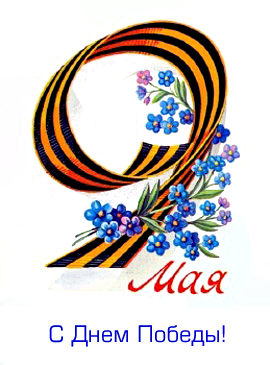 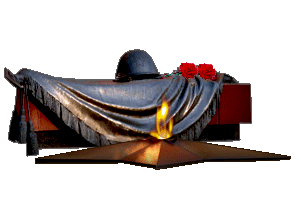 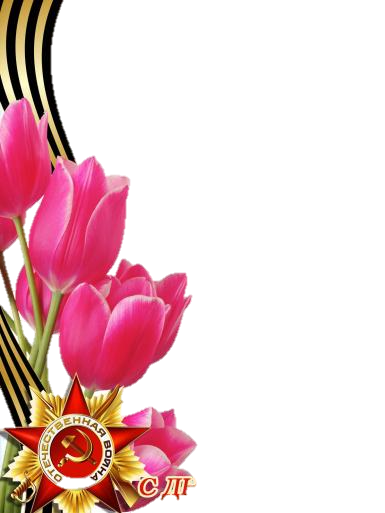 Разукрасилось красками небо
В майский день, когда пела весна,
Акварелью победного цвета
Надо мной расцвели ____________ .
небеса
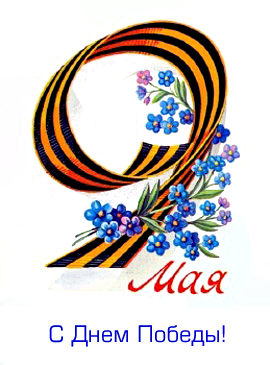 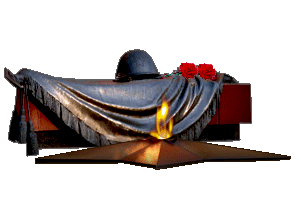 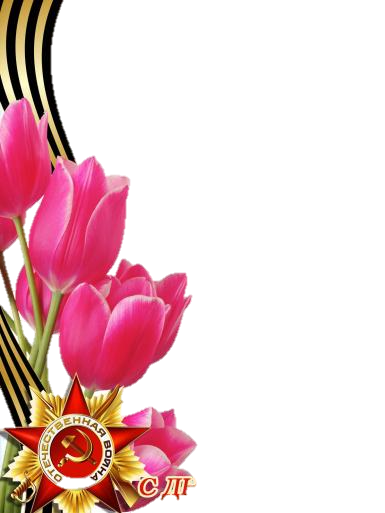 Льются слезы бедой невозвратной
У могилы, где вечный огонь.
Для героев страны необъятной
Вверх взметнулась 
в салюте ___________ .
ладонь
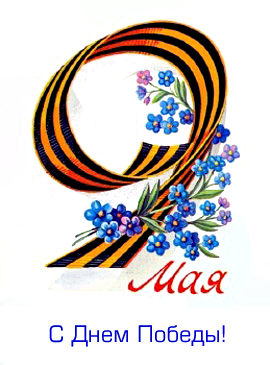 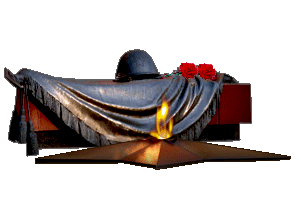 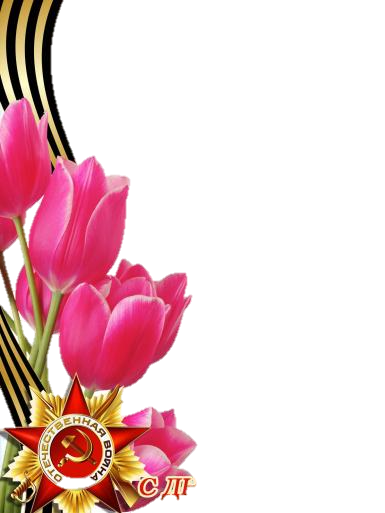 Слёзы радости и счастья,
Слёзы скорби и потерь,
Всё слилось в тот день прекрасный,
В тот великий майский ________.
день
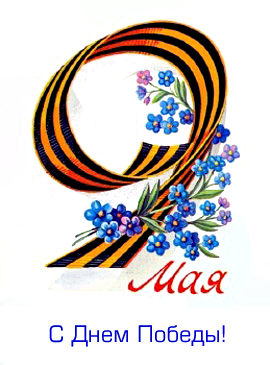 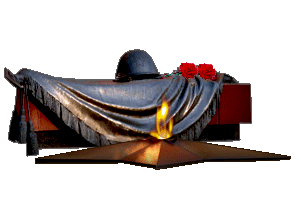 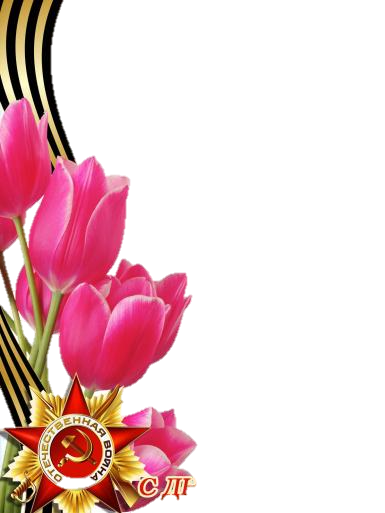 Пусть идёт над миром праздник,
Пусть гремит салютов гром,
_______________ тех событий
Снова вспомнят о былом.
Ветераны
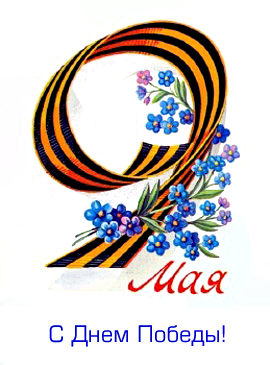 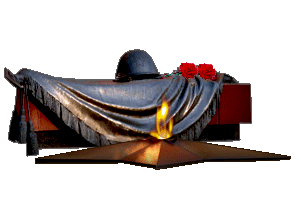 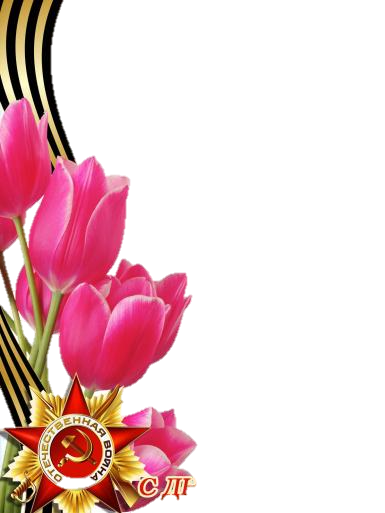 Светят звёзды обелисков
И бушует май в цветах,
Благородные  __________ 
Пусть блистают на висках.
седины
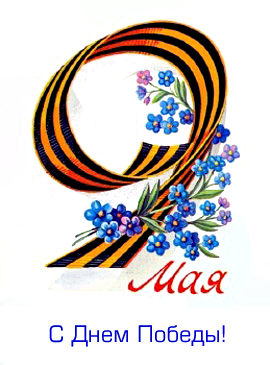 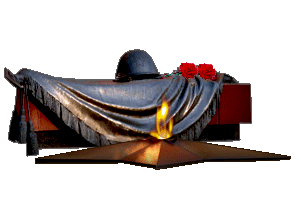 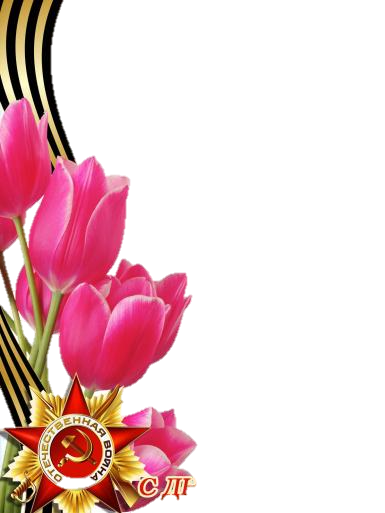 Пусть Вы сейчас отцы и деды,
Виски посеребрила седина.
Вовек Вам не забыть весну Победы,
Тот день, 
когда закончилась ___________ .
война
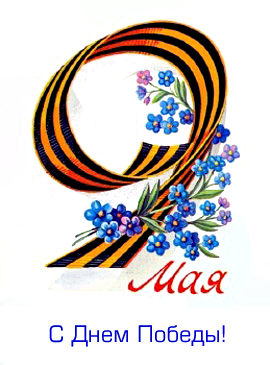 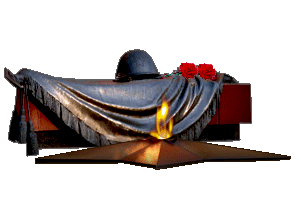 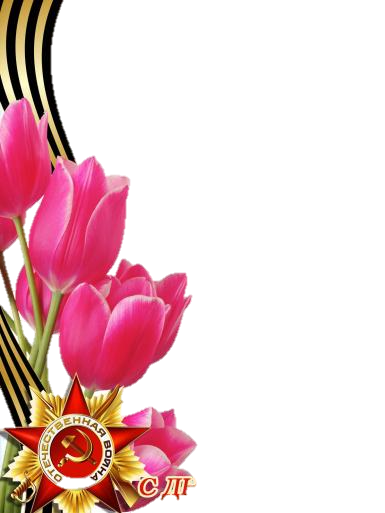 9 мая  мы чествуем дедов,
Защитивших родную страну,
Подарившим народам Победу
И вернувшим нам ______ и весну !
мир
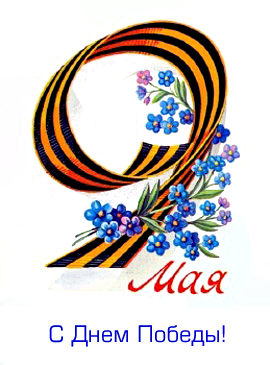 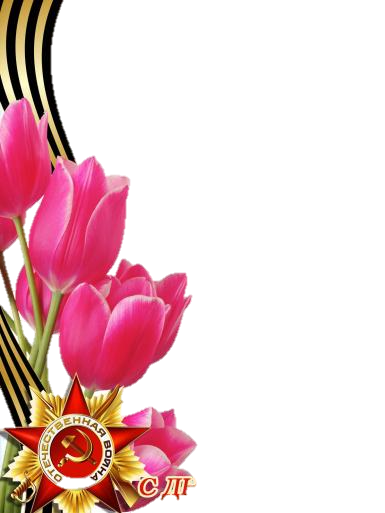 Май.
Россия.
Цветёт весна.
Отгремела давно война.
И сегодня у братских могил
Вспомним тех, кто нам ________ сохранил!
жизнь
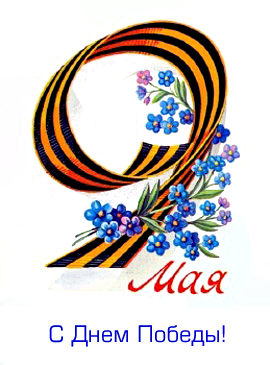 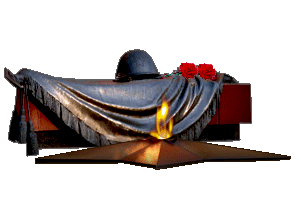 Источник:
Стихи о Великой отечественной войне http://ivanok.ru/gor_menu/st_voina.php

Изображения: 
С Днем Победы  http://oformi-foto.ru/holidays/holiday-50-Den%27Pobedy/1.html 
День Победы  http://bavleny-school.my1.ru/news/den_pobedy/2017-05-19-405 
Вечный огонь  http://www.bolshoyvopros.ru/questions/2804219-georgievskuju-lentochku-orden-vechnyj-ogon-na-prozrachnom-fone-gde-skachat.html